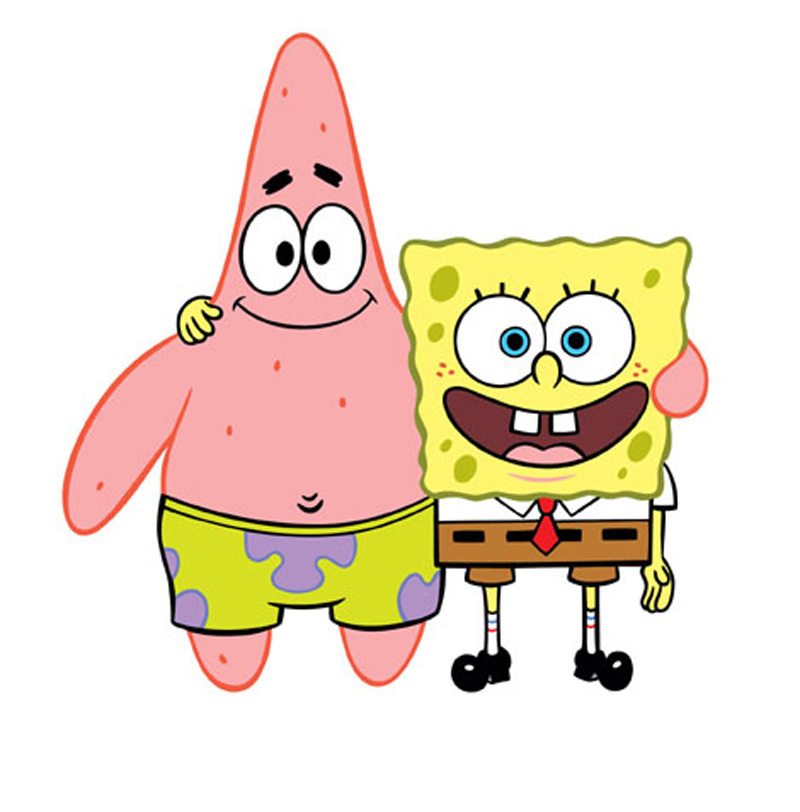 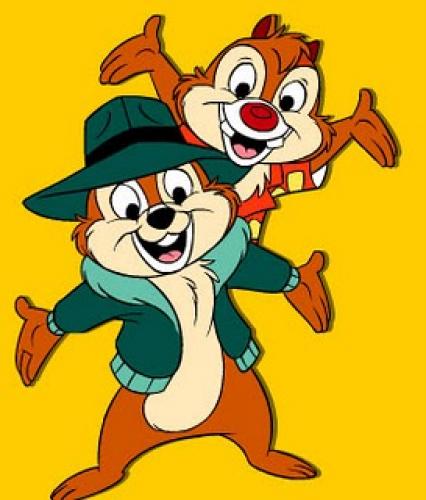 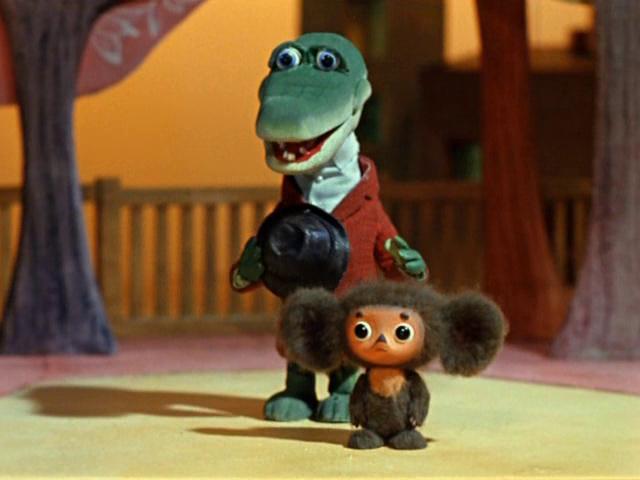 «Никакое общение между людьми невозможно без дружбы».Сократ.
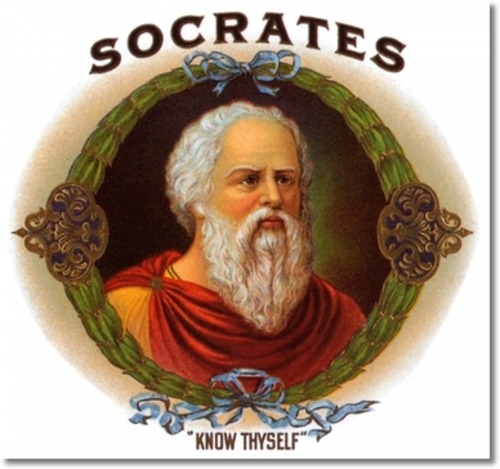 Дружба- близкие отношения, основанные на взаимном доверии, привязанности, общности интересов(Из толкового словаря С.И.Ожегова)
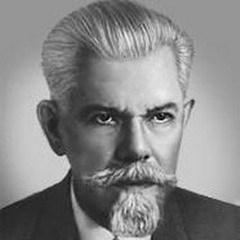 Всегда придет на помощь
Не будет обсуждать за спиной
Отдаст последний кусочек хлеба
Если ты получил
Хорошую оценку,
Будет радоваться вместе с тобой
Если болеешь
  Будет звонить    и навещать  тебя
Если вы пошли в кино, и остался последний билет,
Всегда уступит место
Если тебя кто-то бьет,
Всегда будет защищать тебя
Спасибо за внимание!
До новых встреч!
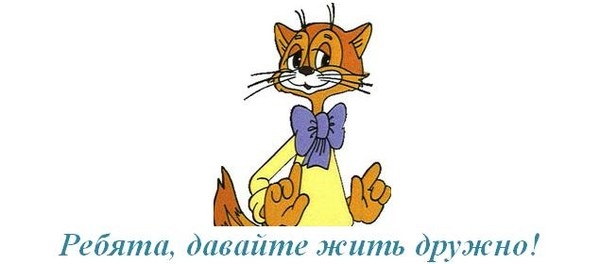